МБДОУ детский сад №4 «Огонек» городского округа город  Мантурово Костромской области
Организация
 летне-оздоровительной работы.
Лето-2016
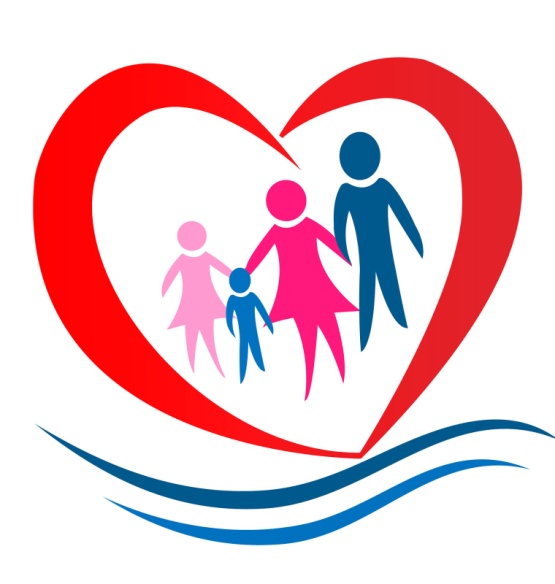 .
Цель: Создание условий, способствующих оздоровлению детского организма в летний период, эмоциональному, личностному и познавательному развитию ребенка, формированию здорового стиля жизни и адекватному поведению в обществе.
Задачи: 
Формировать сознательное отношение к своему здоровью, приобщать детей к спортивным летним играм и развлечениям, воспитывать гордость за свою страну и российских спортсменов представляющих нашу страну на летней Олимпиаде.                                                      
 Формировать личностные качества воспитанников на основе  включения их в разнообразную     социально     значимую     и     личностно     привлекательную деятельность, содержательное общение и межличностные отношения в триаде  «педагог- ребенок- родитель». 
Создание условий для развития детской инициативы через включение в проектную деятельность в ходе тематических недель.
Принципы: 
непрерывность и преемственность педагогического процесса; 
дифференцированный подход к каждому ребенку, 
максимальный учет его психологических особенностей, возможностей и интересов; 
"позитивный центризм" (отбор знаний, наиболее актуальных для ребенка данного возраста);
 рациональное сочетание разных видов деятельности, адекватный возрасту баланс интеллектуальных, эмоциональных и двигательных нагрузок;
 деятельностный подход; 
развивающий характер обучения, основанный на детской активности.
Тематические недели
Люблю тебя моя Россия
Счастливое детство
«Огонь, воды и медные трубы.
Кому сказки Пушкина не любы?»
Я с детства очень спорт люблю
День семьи, любви и верности
Сказочная кинореальность
Магия кино
Социально-коммуникативное развитие:
Блок: «Я и мои друзья»
Праздник, посвященный Дню защиты детей
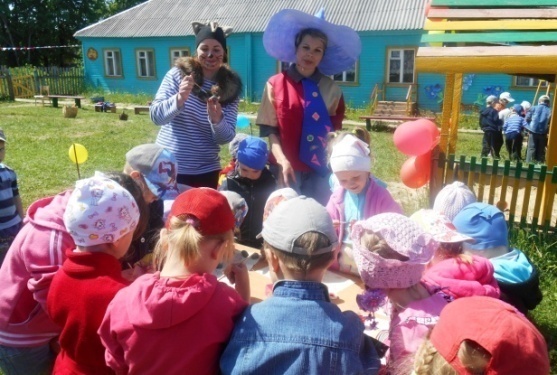 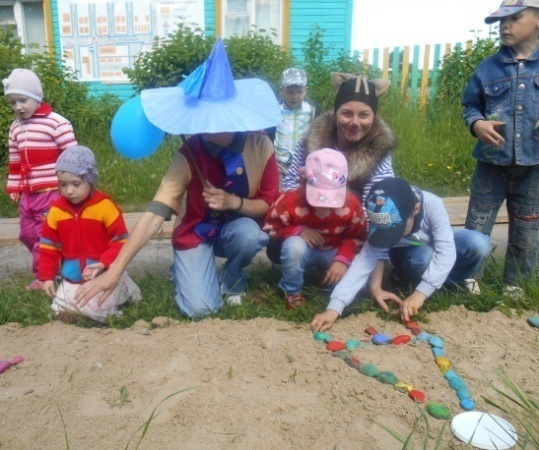 Лучший способ сделать детей хорошими, сделать их счастливыми
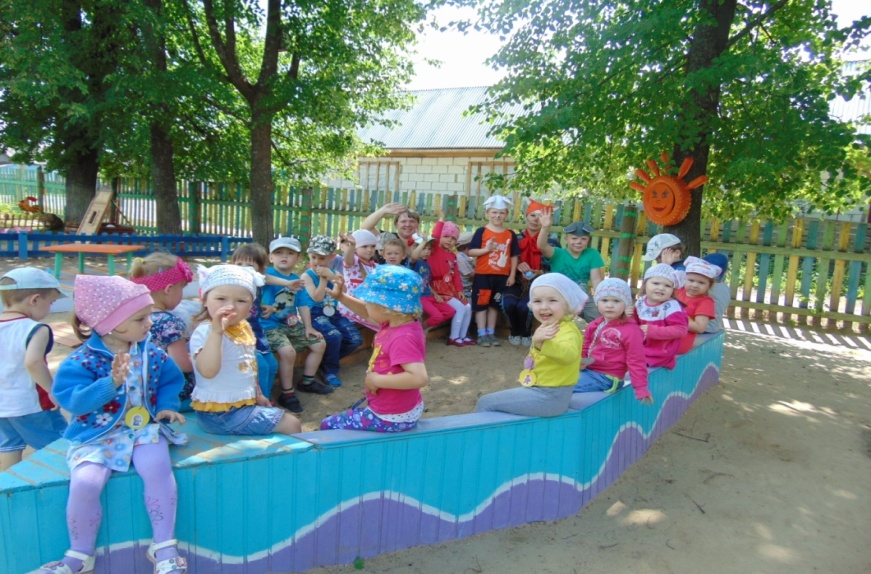 Патриотическое воспитание
День независимости России: «Люблю тебя моя Россия»
 (театрализованное представление и квест–игра
«Знакомство с историей  родного города»
Блок: 
«Люблю тебя, моя Россия»
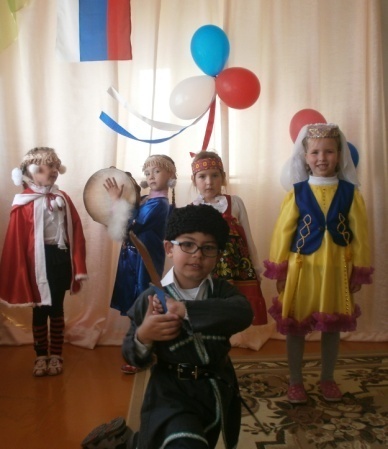 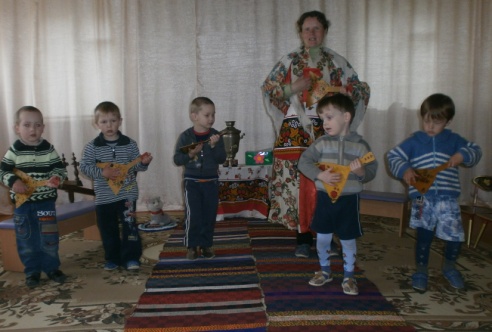 Знакомство с традициями русского народа
Участие в городском конкурс на лучшее оформление зданий (офисов), закреплённых территорий, жилых домов и придомовых территорий, посвящённый празднованию Дня города и Дня России
«Мой город - моя Россия!»
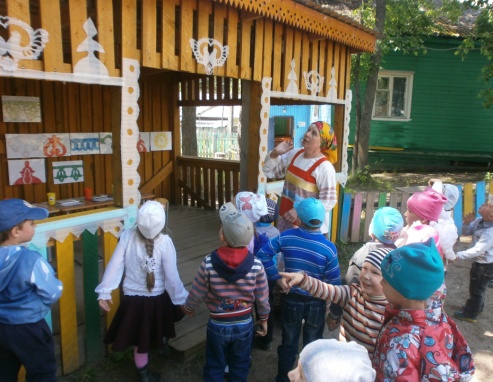 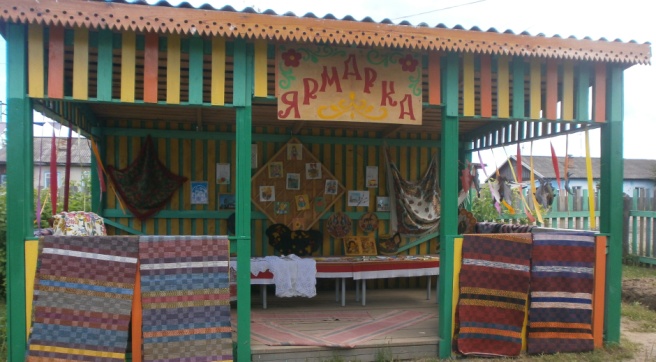 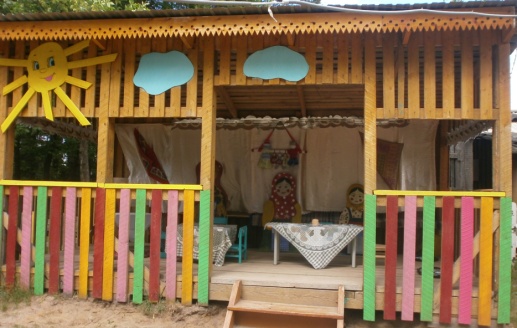 Знакомство  с традициями  празднования Троицы
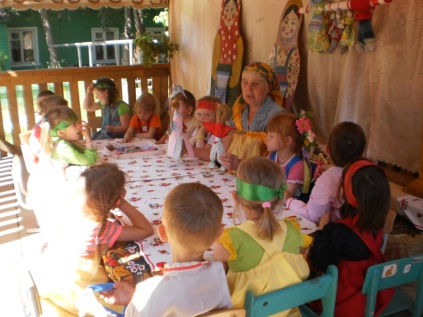 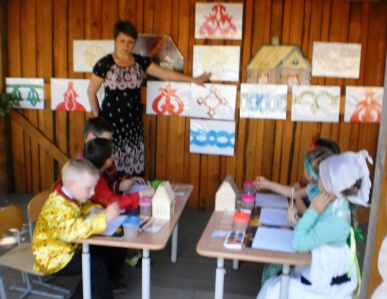 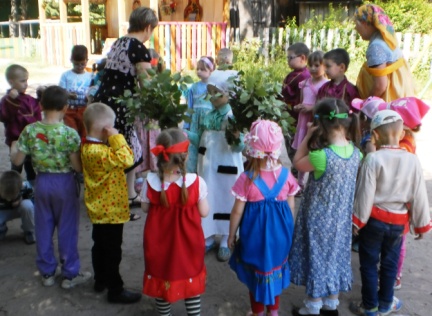 Приобщение к русской культуре
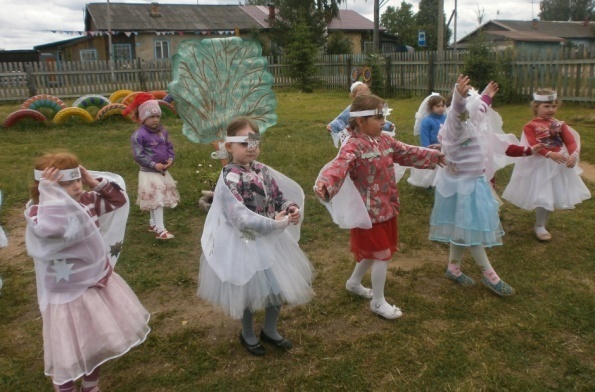 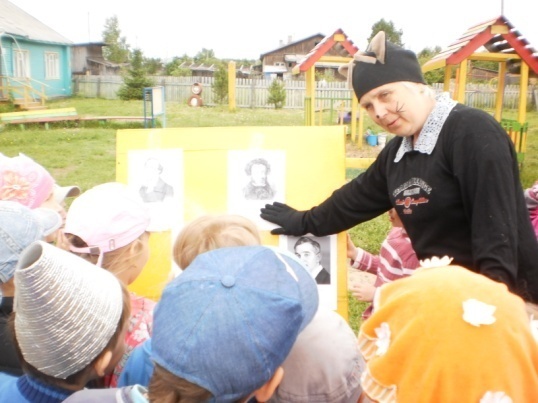 Игровая программа 
«Встреча с героями сказок А.С.Пушкина»
Знакомство с творчеством кинорежиссеров
 А.Роу, А. Птушко.
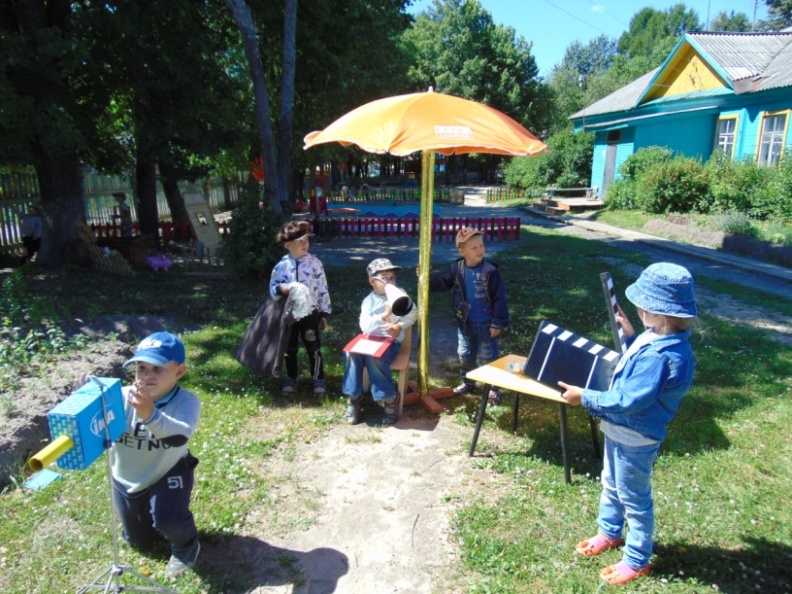 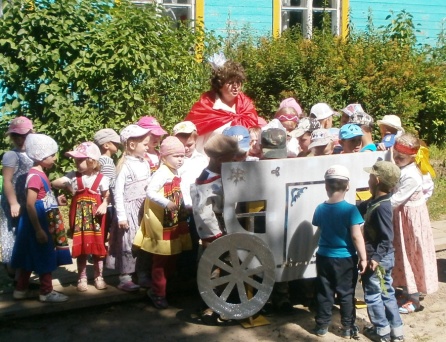 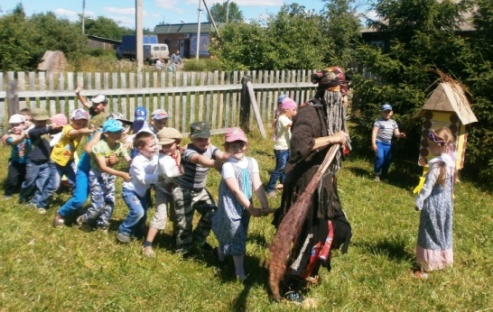 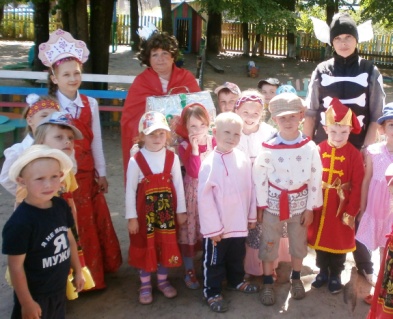 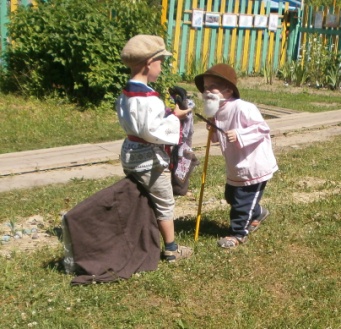 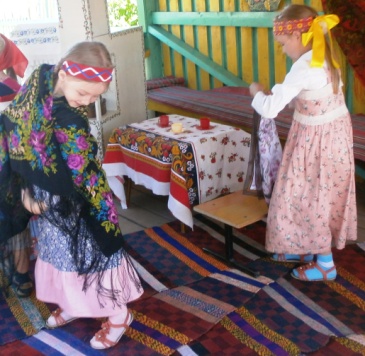 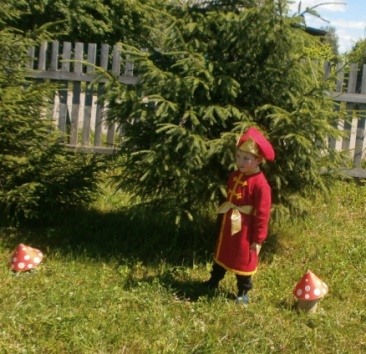 Дети в  роли актеров в сказках по которым сняты фильмы А.Роу, А.Птушко.
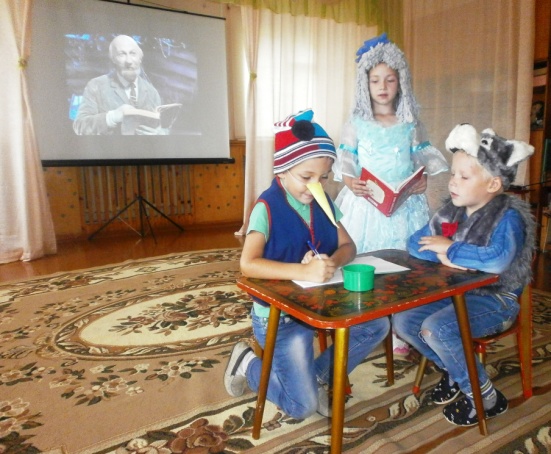 «Сказа о потерянном времени»
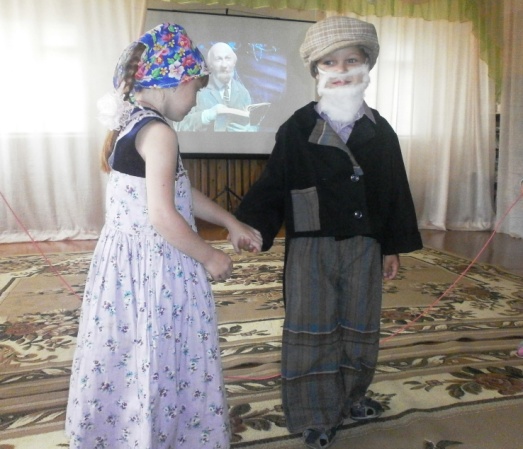 Фильм «Золотой ключик» (1039г)
Участие в городском фестивале детской песни посвященный творчеству композитора Владимира  Шаинского «Вместе весело шагать» и Российскому году кино.
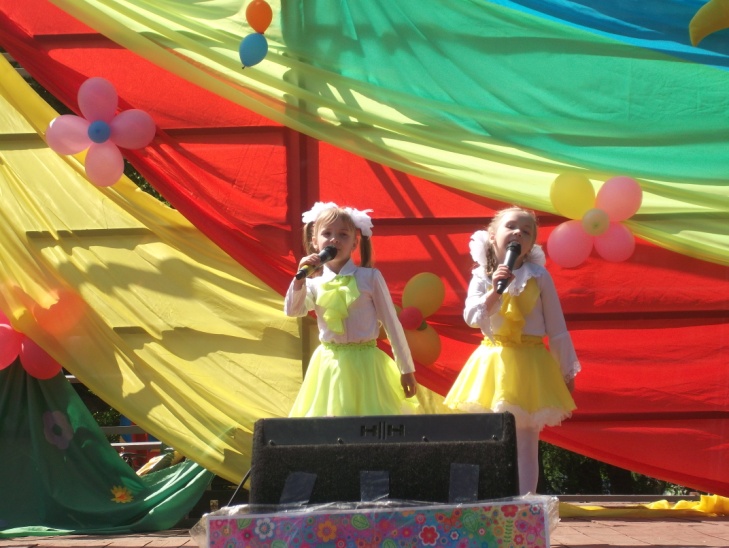 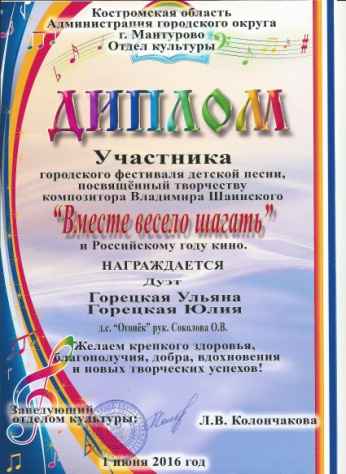 Физкультурно-оздоровительная работа
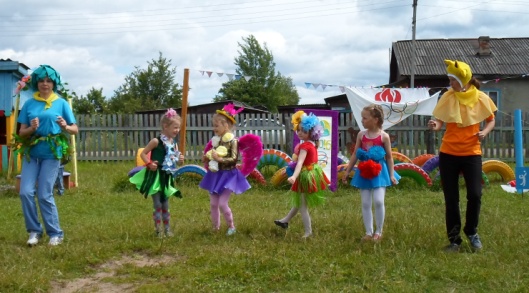 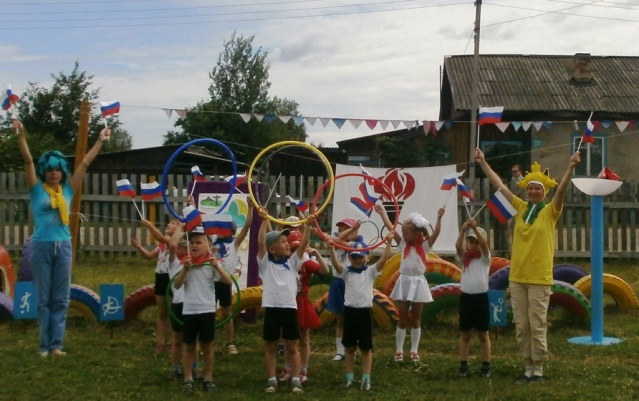 Акция
 «Поющий миллион»,исполнение гимна олимпийцев
Летняя спартакиады  в  рамках Всероссийского олимпийского дня, посвященного Играм XXXI Олимпиады 2016 года в Рио-де-Жанейро (Бразилия).
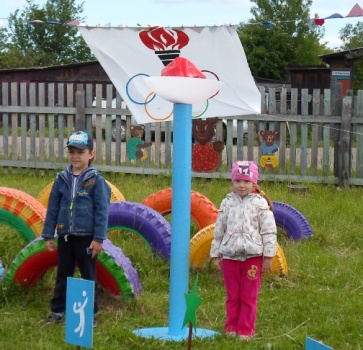 Патриотическое воспитание. Памятные даты
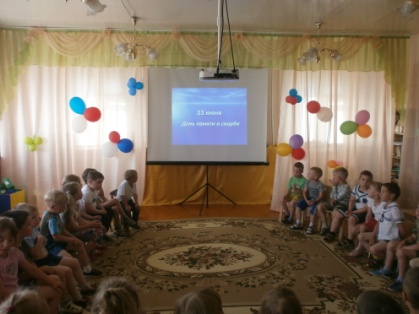 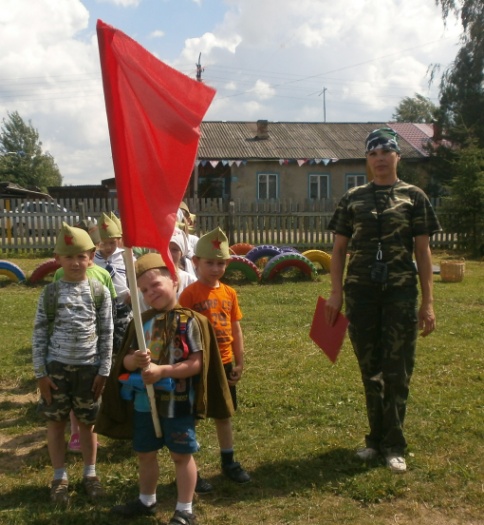 22 июня - мемориальная акция: «День памяти и скорби», минута молчания погибших в Великой Отечественной войне, посещение виртуальной экскурсии к памятникам погибших воинов.
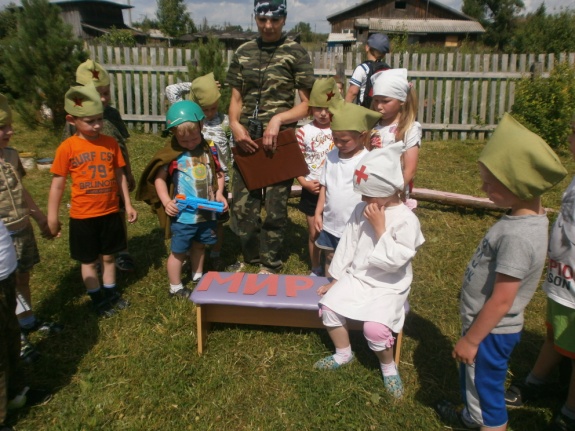 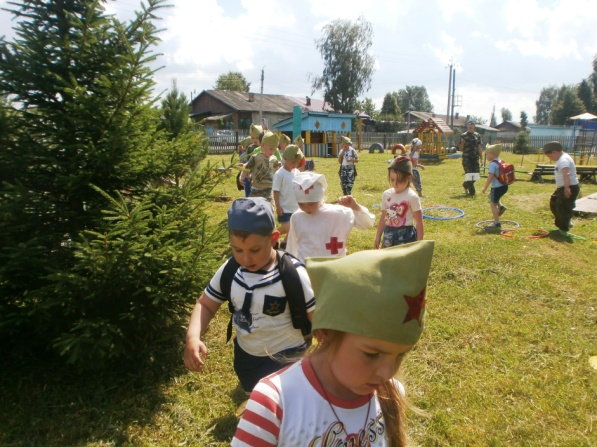 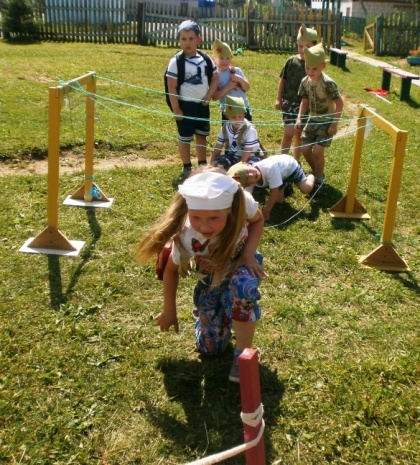 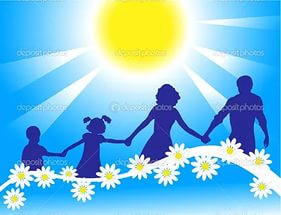 Социальное партнерство с семьей
Турслет «Ромашковое лето» как традиция объединения детей и родителей в предверии  Дня семьи и верности
Ромашковое лето-2016год
Ромашковое лето-2014
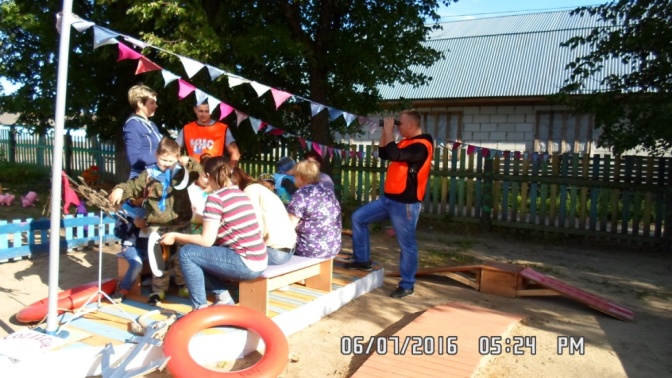 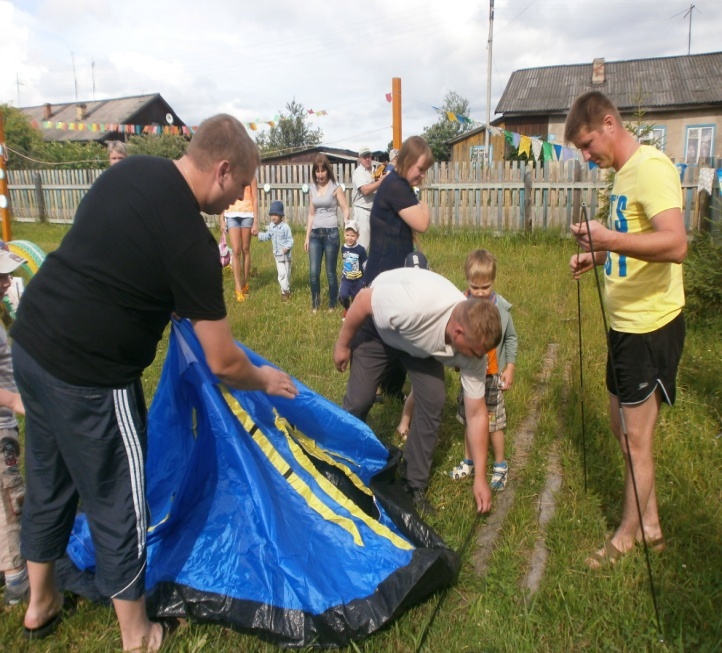 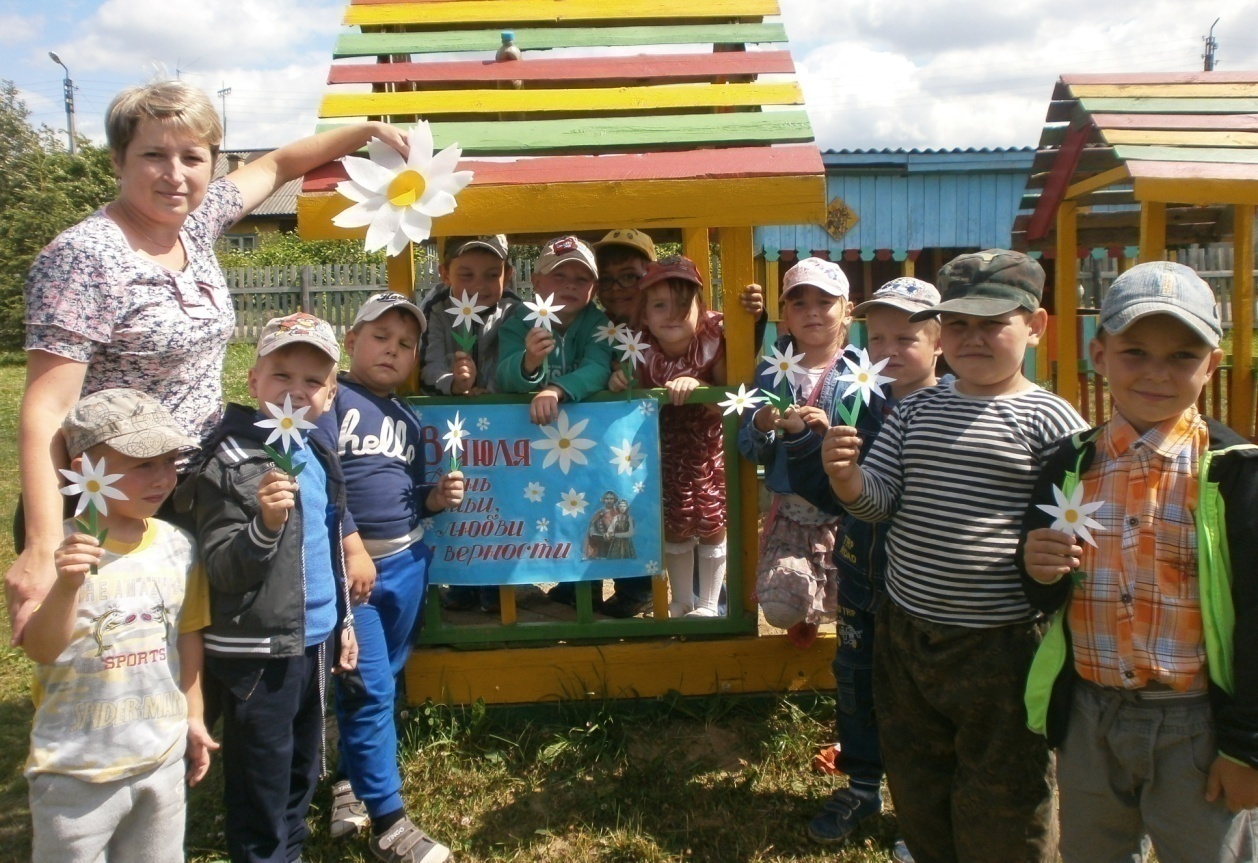 Ромашковое лето-2016год

 Помочь родителям и детям ощутить радость от совместной двигательной деятельности, родителям установить эмоционально-тактильный контакт с детьми. Способствовать развитию межличностного общения ребенка с взрослым.
. «
.
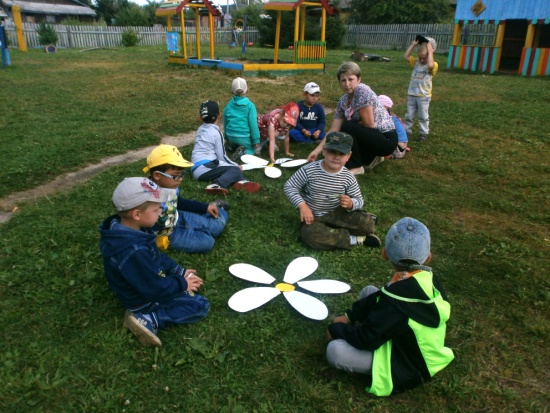 Самое интересное на турслёте
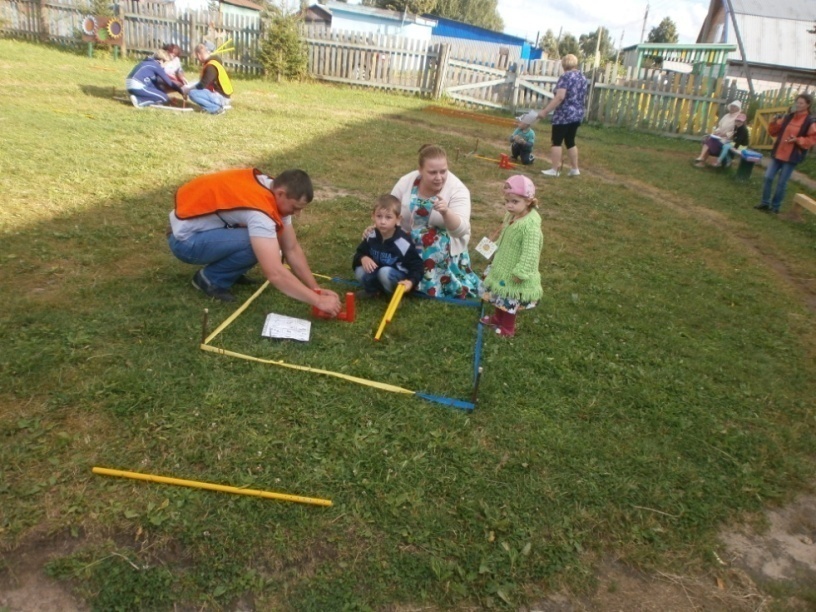 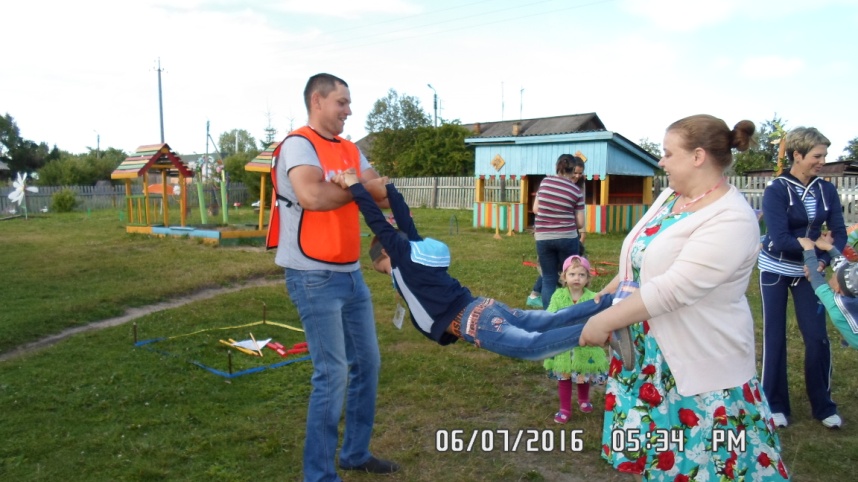 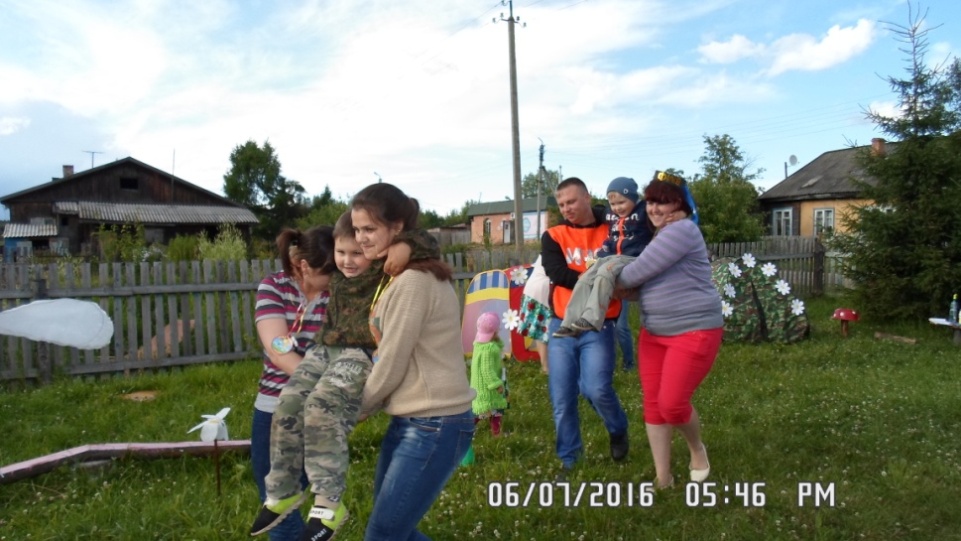 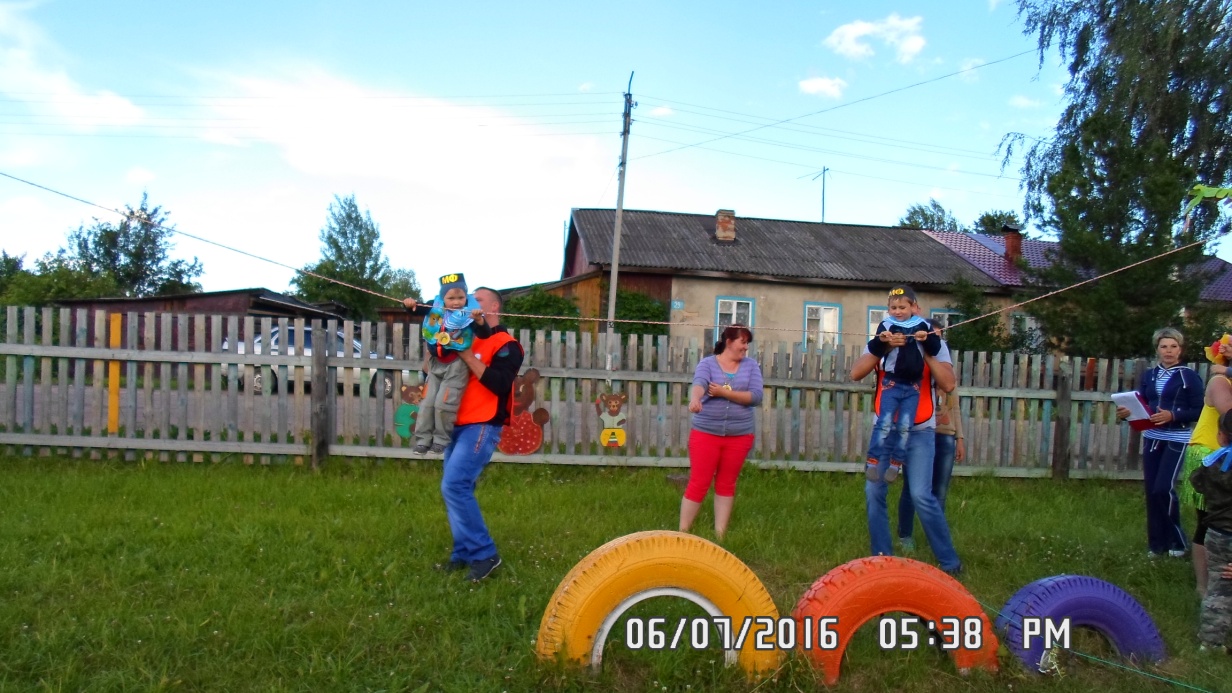 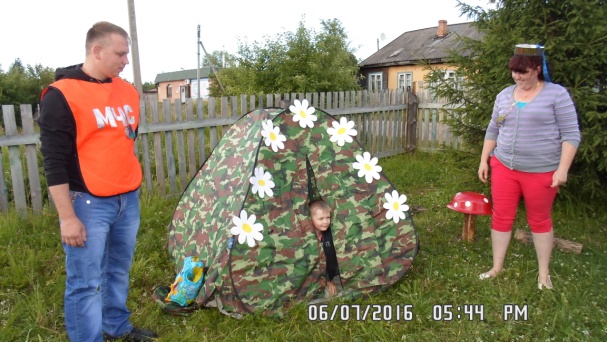 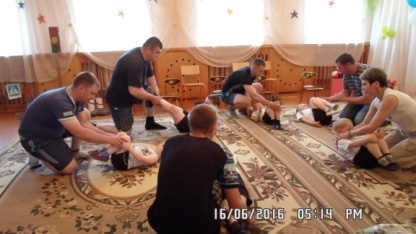 Игровая программа, посвященная Всероссийскому  Дню отца 
 «Папу я сильно, пресильно  люблю»
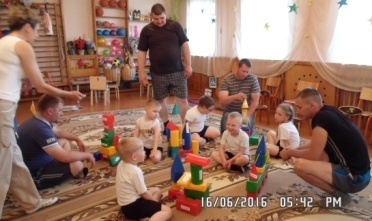 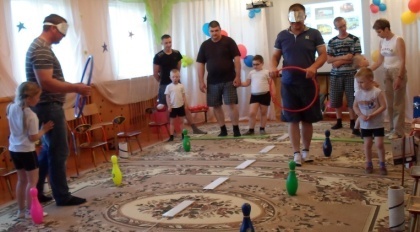 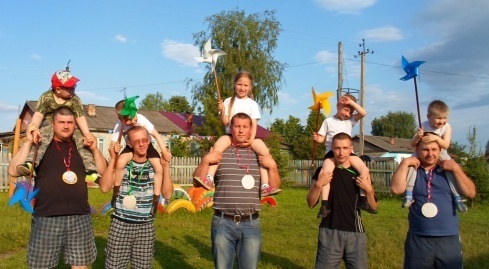 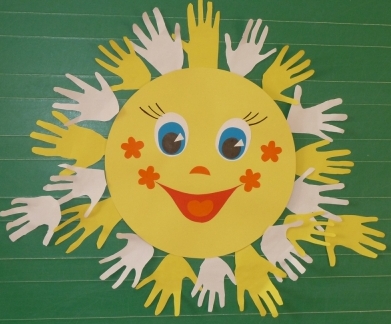 Только бы ЛЕТО не уходило...Только бы ЛЕТО не изчезало...Только бы ЛЕТО было и было-Сколько бы ни было...Все его мало...
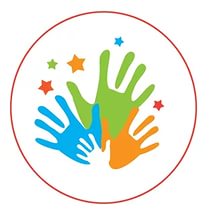 Спасибо за внимание!
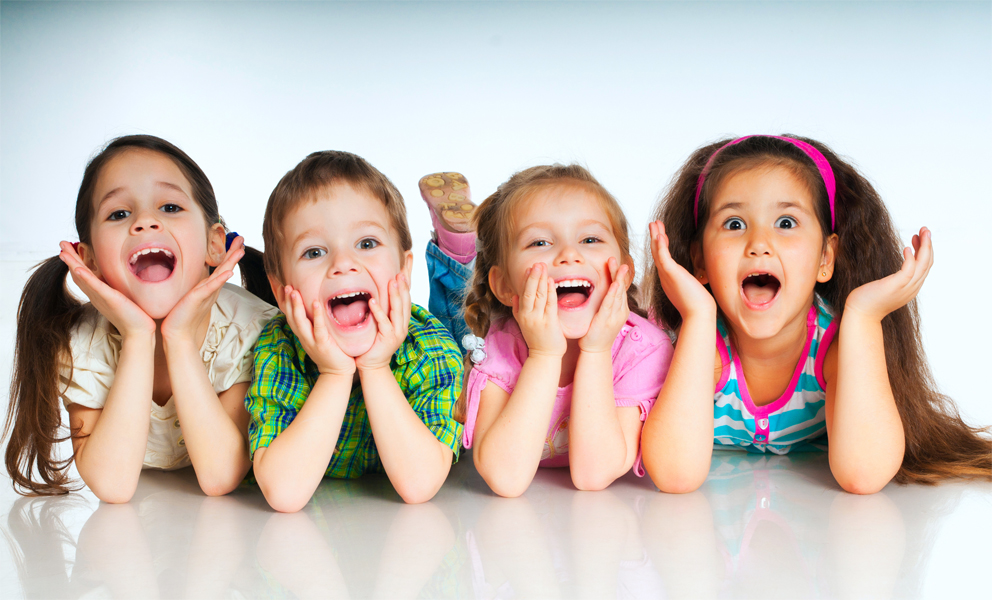